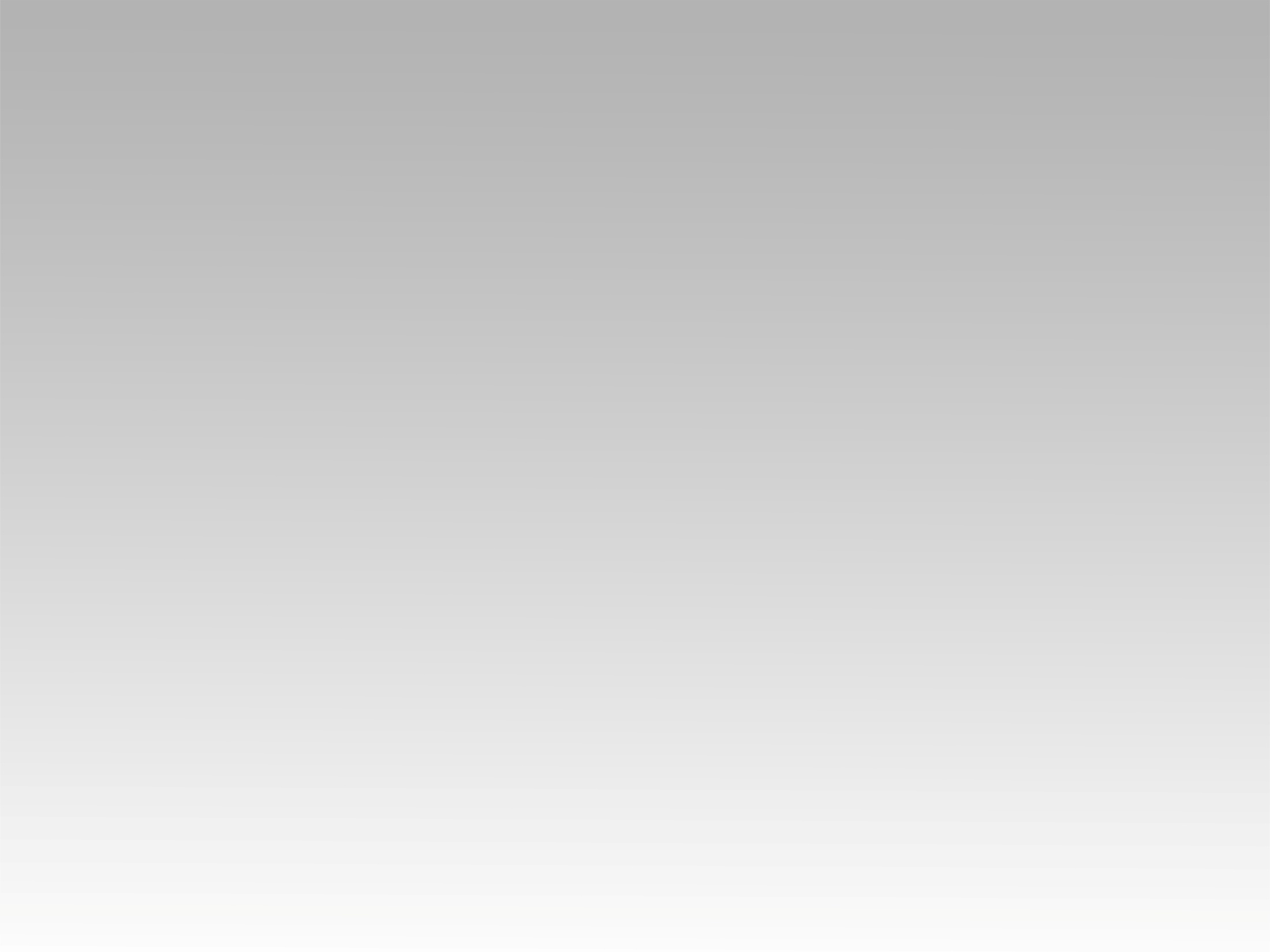 ترنيمة 
انت ربي السامري
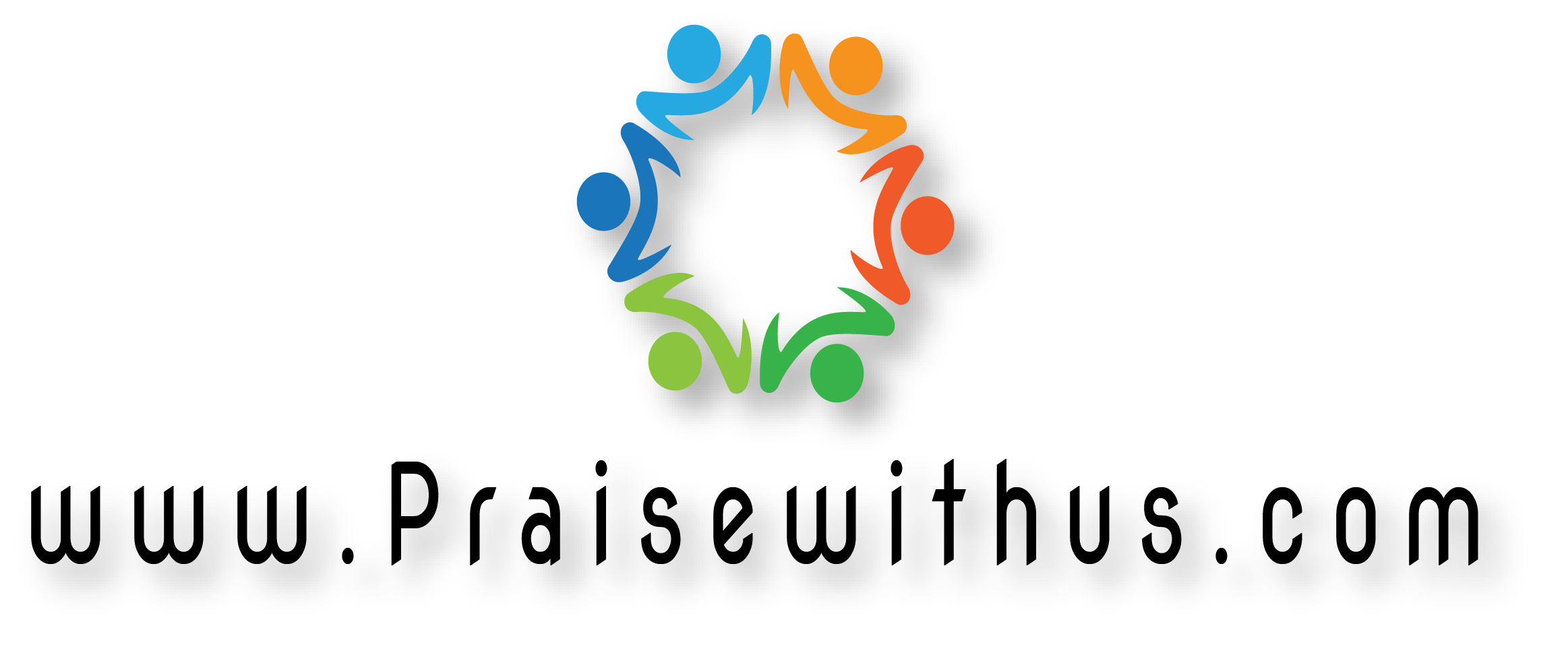 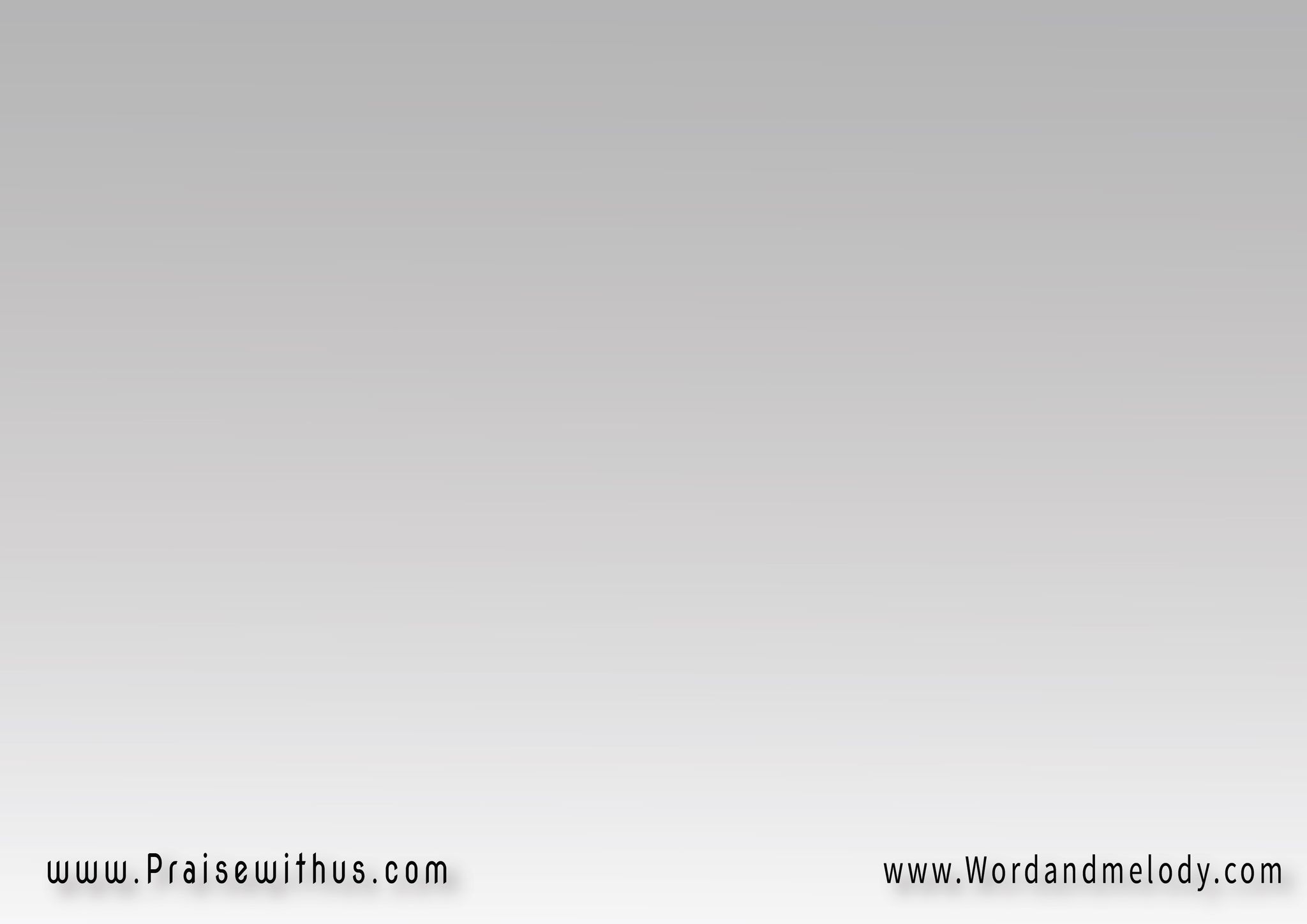 1- 
أنت ربي السامريُّ ذو الصلاح
بعد أن ضمدت روحي من جراحي
زيتُ نِعماكَ وخمرٌ من دماكَ
غاسلاً عني خطايايَ هُناكَ
مالئًا إيايَ روحا من عُلاكَ
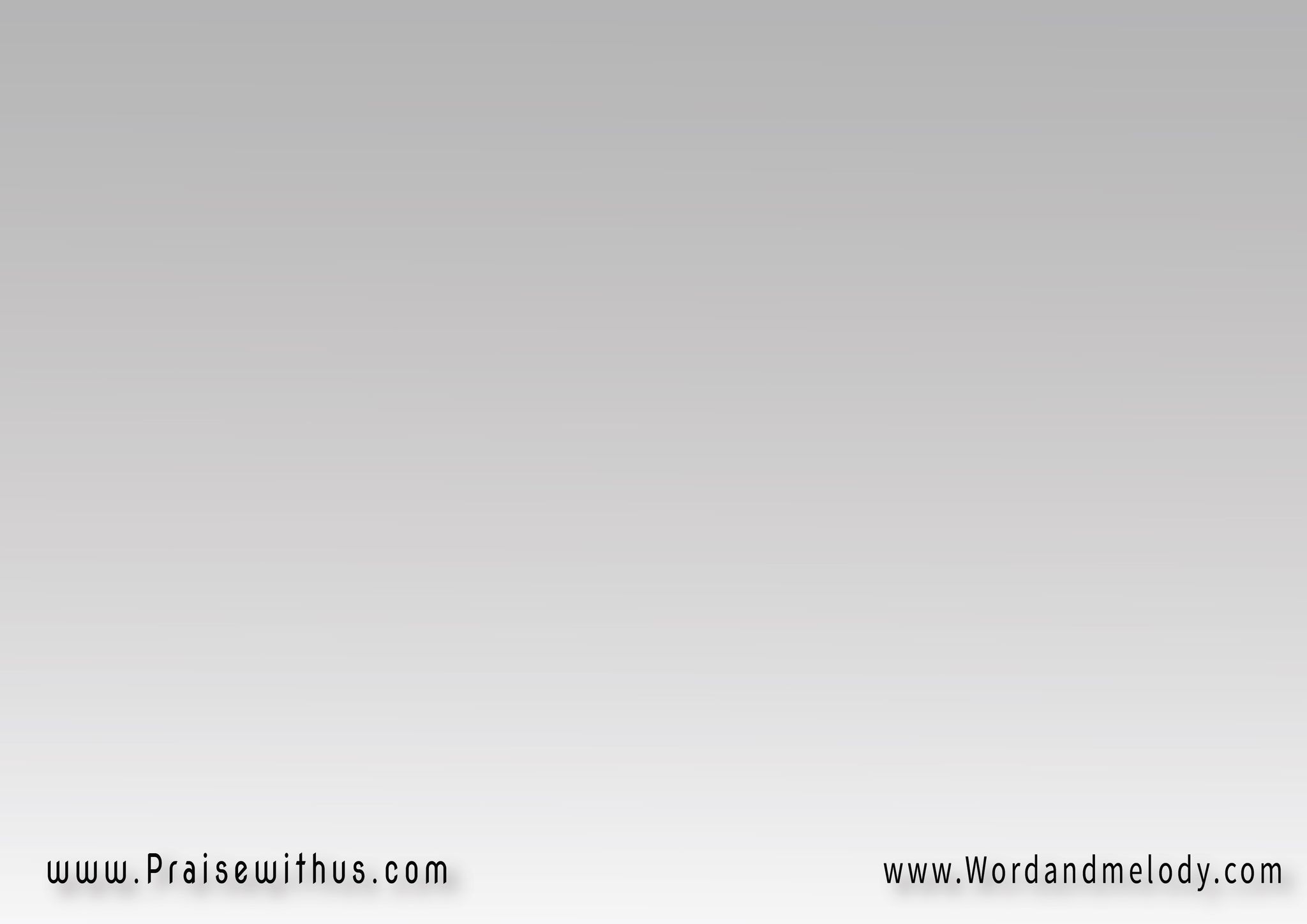 القرار:كي ما أسعدَ معَكْ( سيدي ما أروعك ) 2
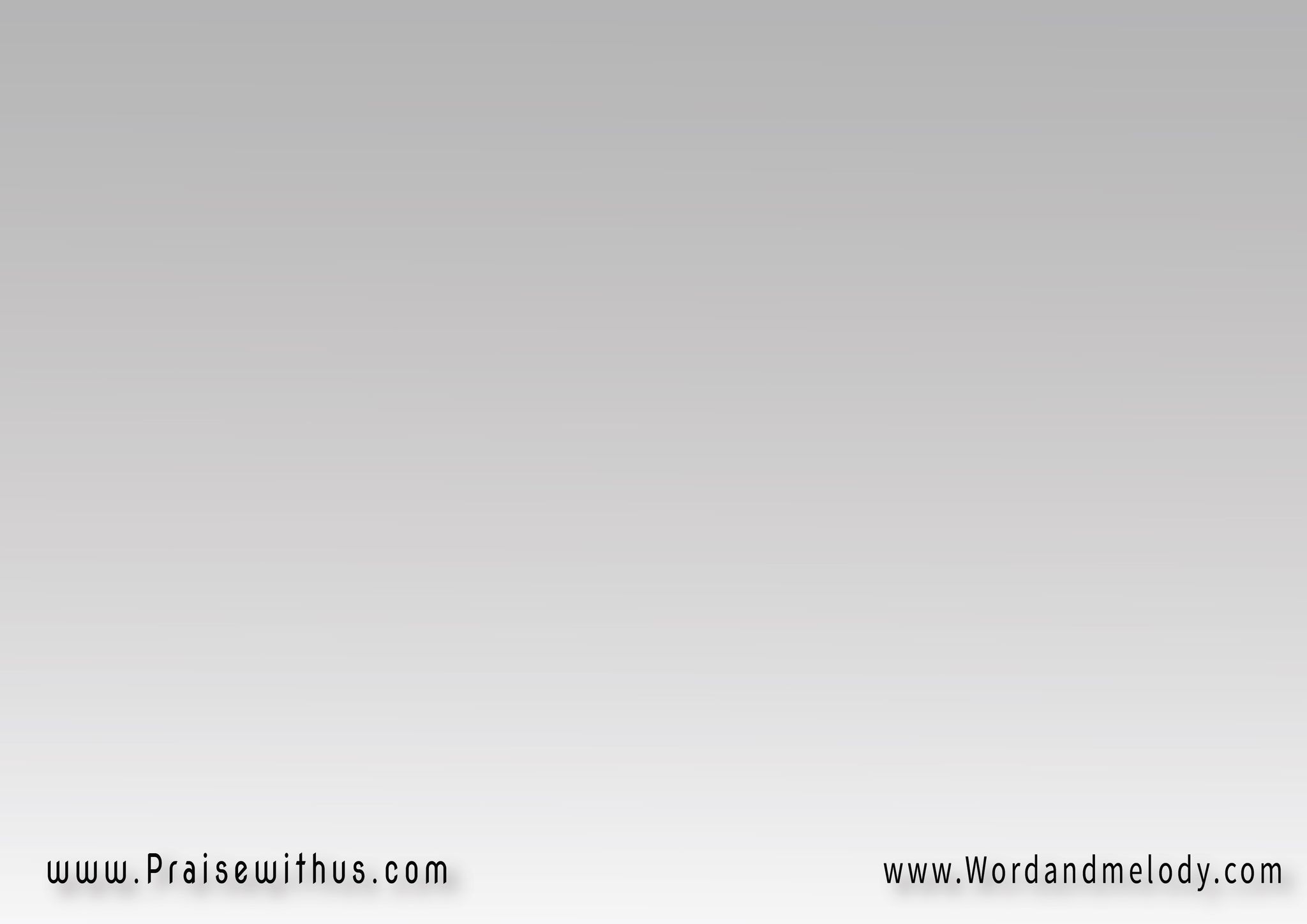 2- 
وعلوتَ بي ربي لأعلى القمةِ
ورفعتني ربي لعرشِ النعمةِ
صرت ربي لي عظيمًا للخلاصِ
مانحًا إيايَ عفوًا من قَصاصِ
صرتُ فيك ابنًا وريثا باختصاصِ
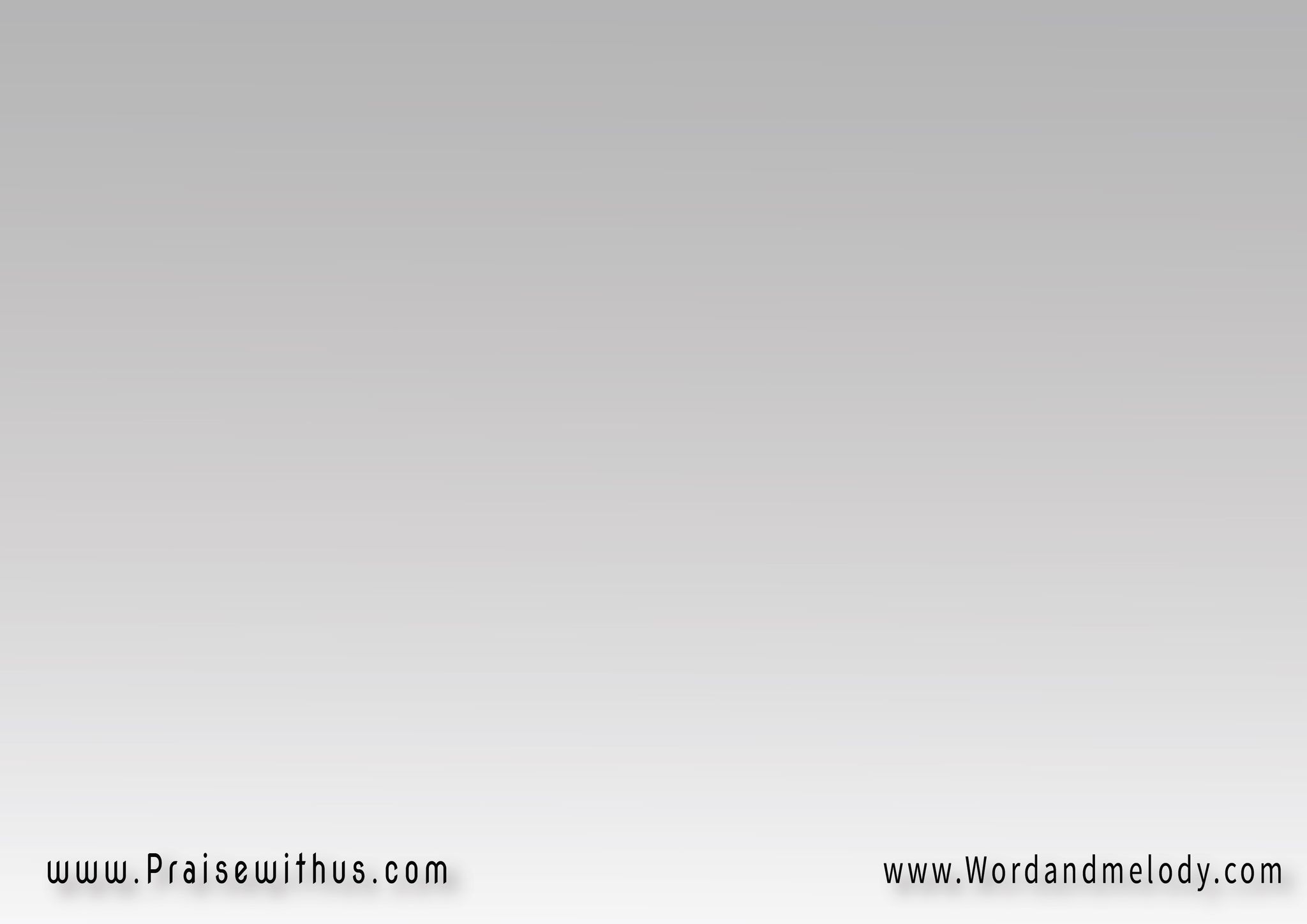 القرار:كي ما أسعدَ معَكْ( سيدي ما أروعك ) 2
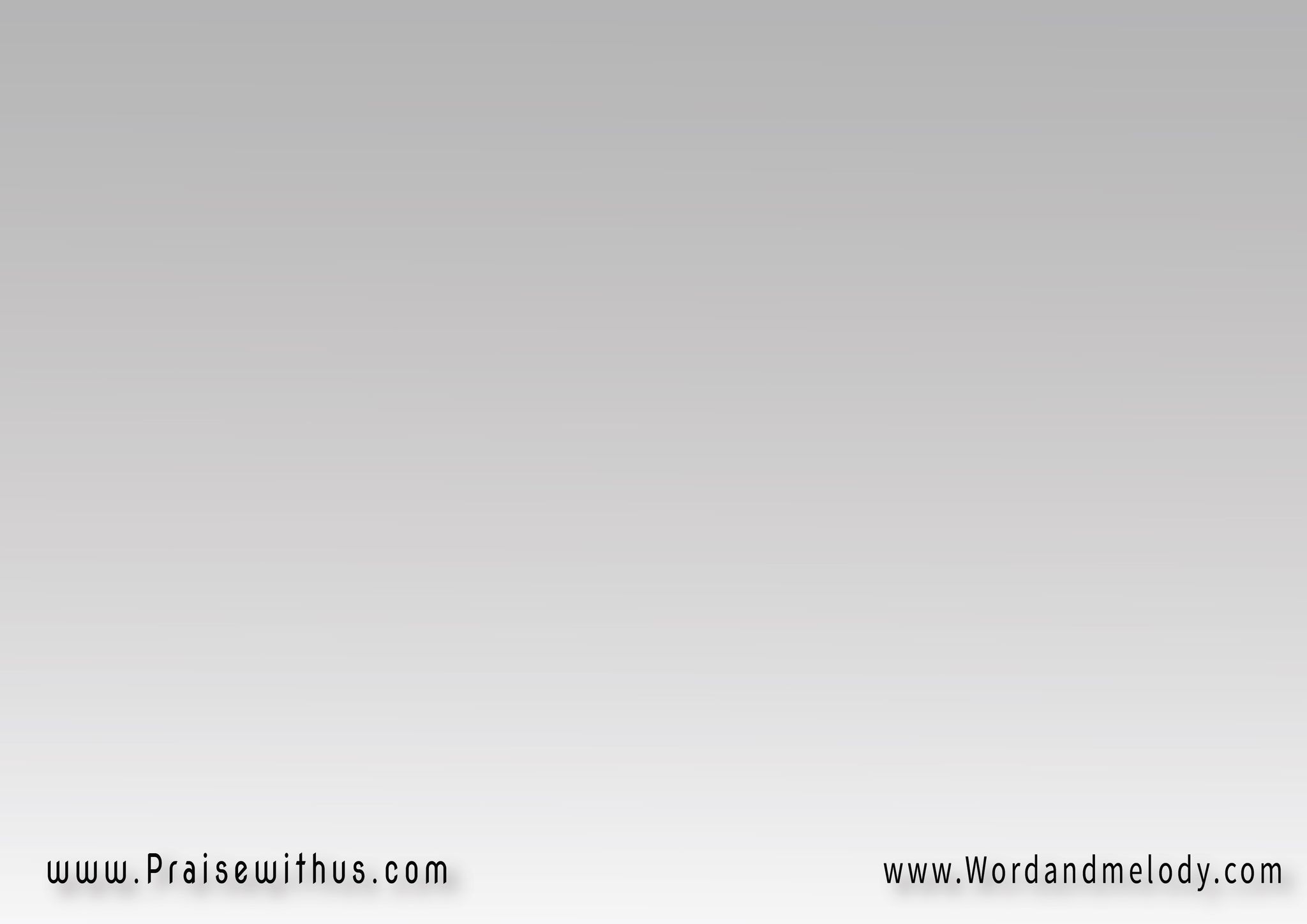 3- 
 أنت لي فاديَّ بل أنت نصيبي
أنت لي راعيَّ بل أنت طبيبي
فإذا اختل اتزاني في رُكوبي
أو إذا اعتلَّ كِياني من عُيوبي
تستعيدُ النفسَ للحِضنِ الحبيبِ
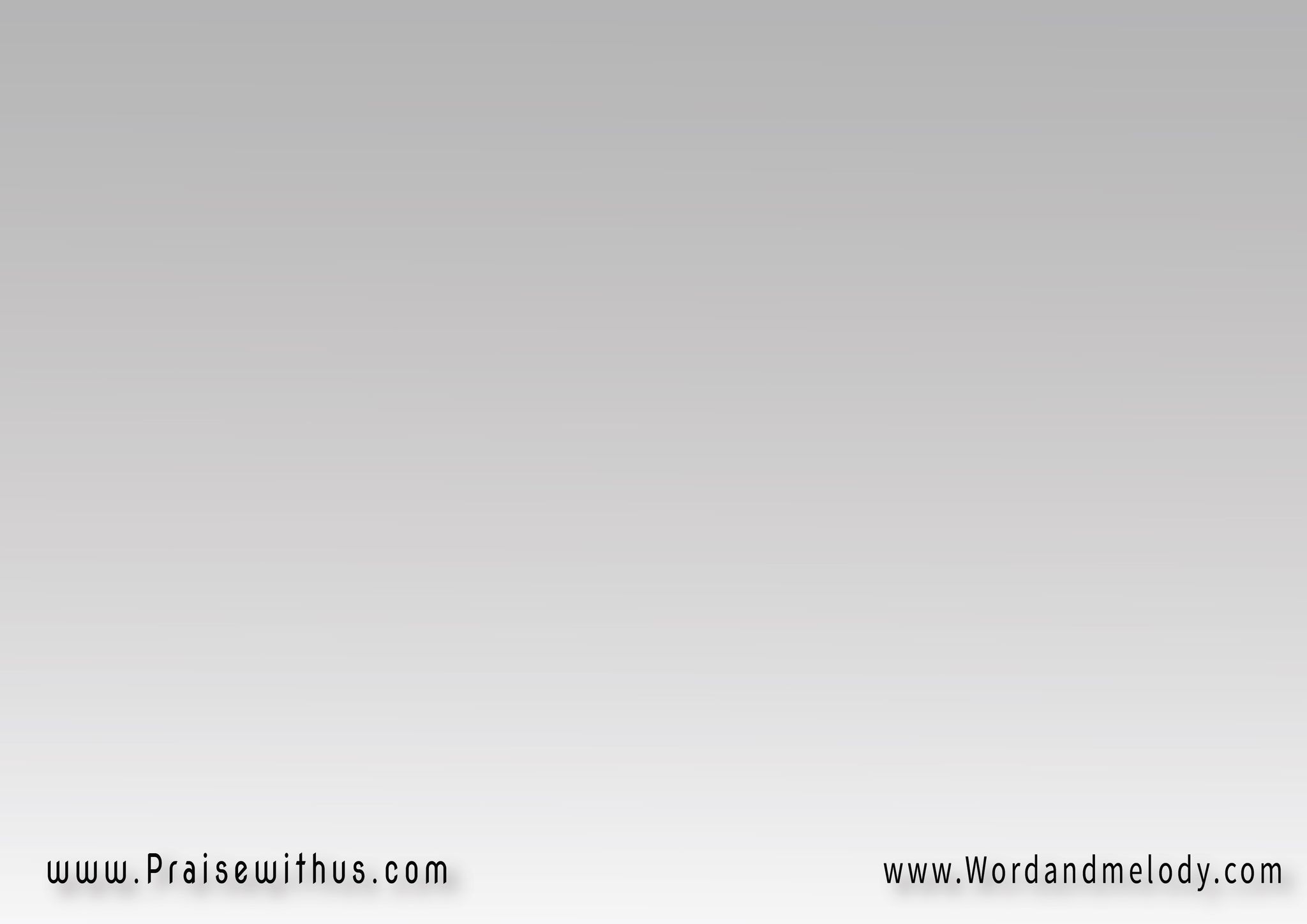 القرار:كي ما أسعدَ معَكْ( سيدي ما أروعك ) 2
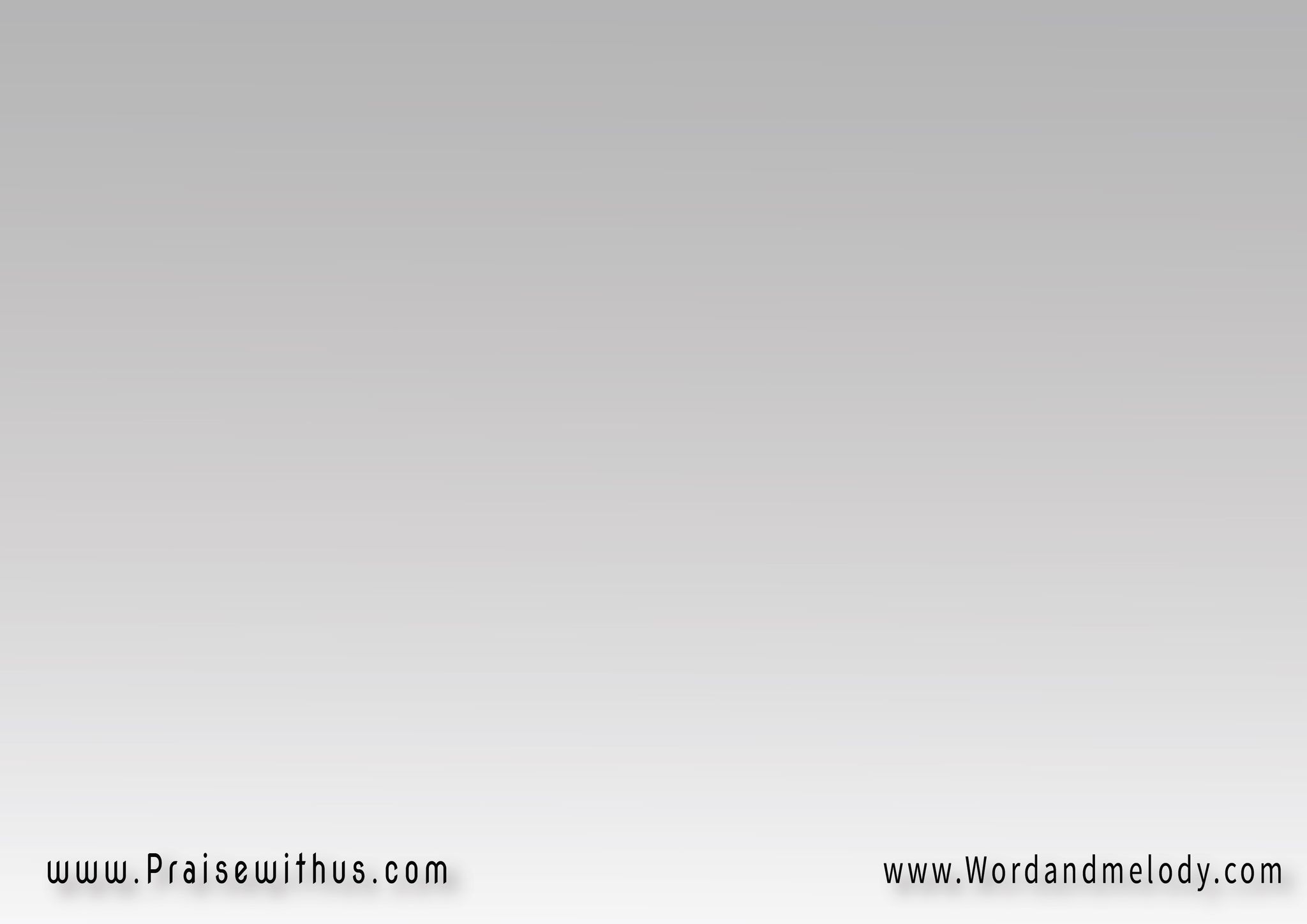 4- 
 إذ تواليني الحديثَ في الطريقِ
مثلما يحكي الصديق للصديقِ
إذ معي تسيرُ أنت لي رفيقي
كلَّ دربِ العمرِ في رحبٍ وضيقِ
يا مسيحي صرت حقي وطريقي
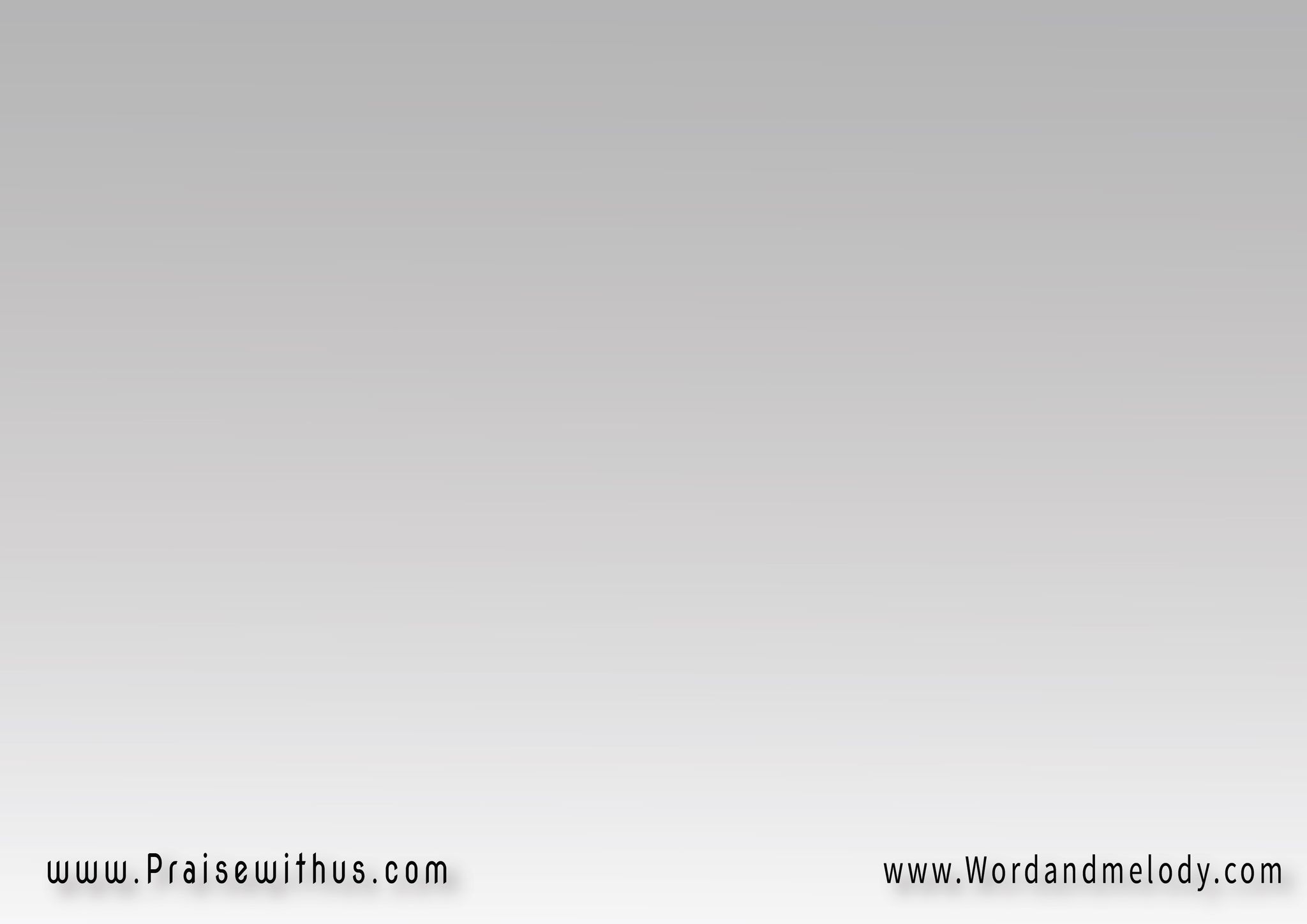 القرار:كي ما أسعدَ معَكْ( سيدي ما أروعك ) 2
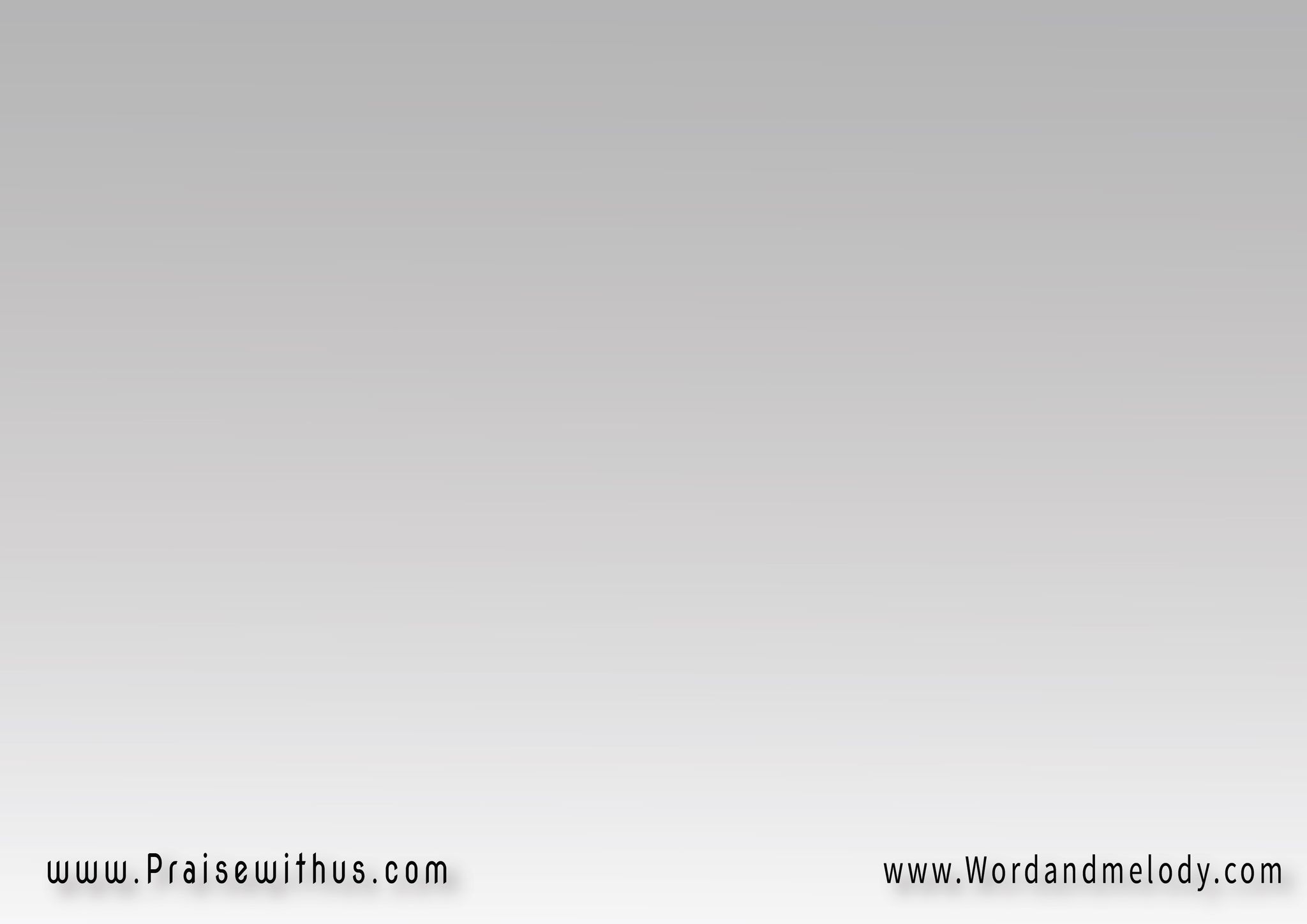 5- 
بل وفي اهتمامٍ توصي بي رحيمًا
بل وتعطي الأجرَ عني يا كريمًا
واعدًا ستأتي ربي عن قريبِ
آخذًا إيايَ للبيت العجيبِ
حيثما نبقى هناك يا حبيبي
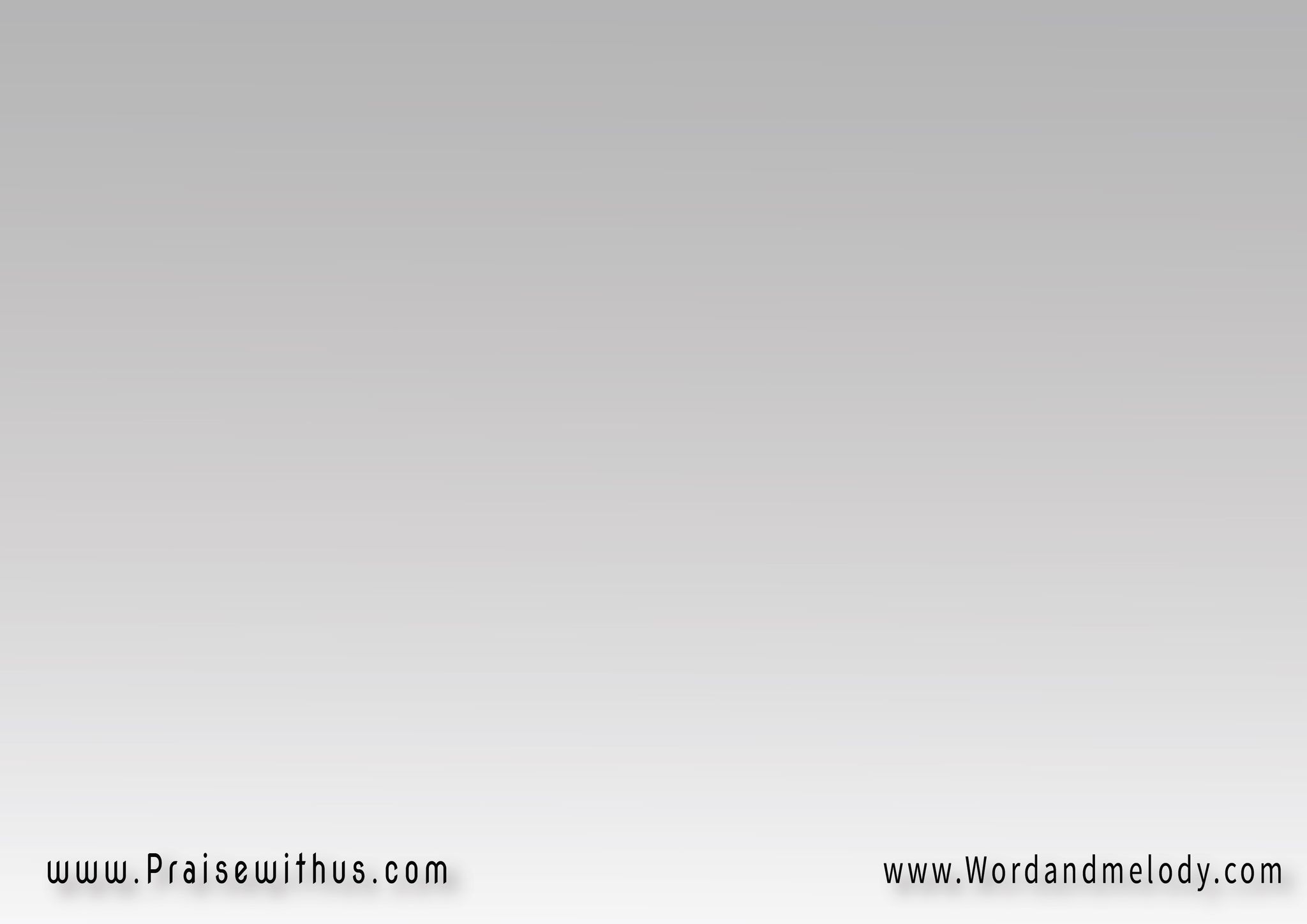 القرار:كي ما أسعدَ معَكْ( سيدي ما أروعك ) 2
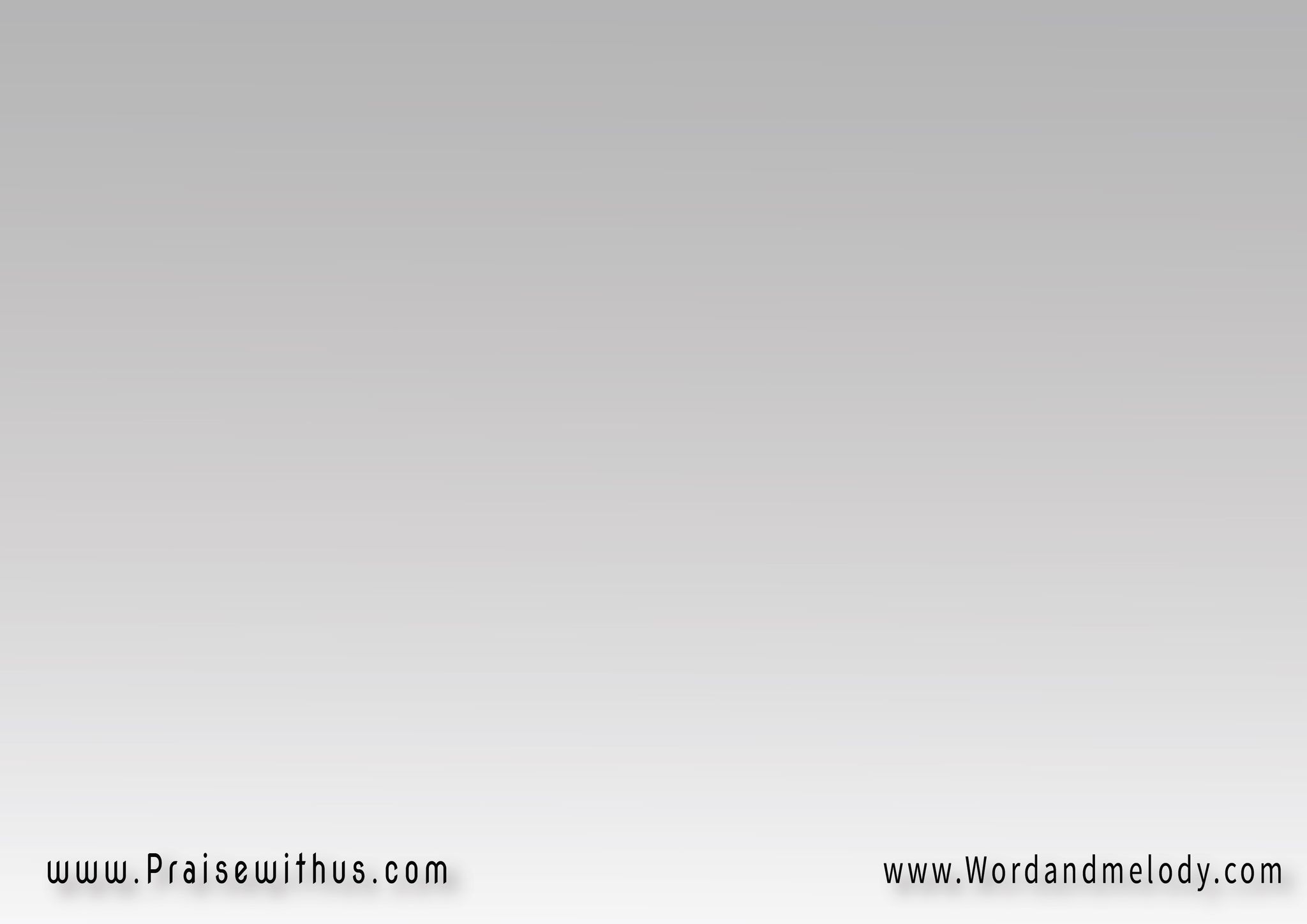 6- 
لستُ أدري أيها الربُّ يسوعي
ما أقول بعد ذا الحبِّ البديعِ
حبُّك الشافي جروحي ودموعي
حبُّك الفياضُ يملا لي ضُلوعي
حبُّك الممتدُّ للدهرِ الوسيعِ
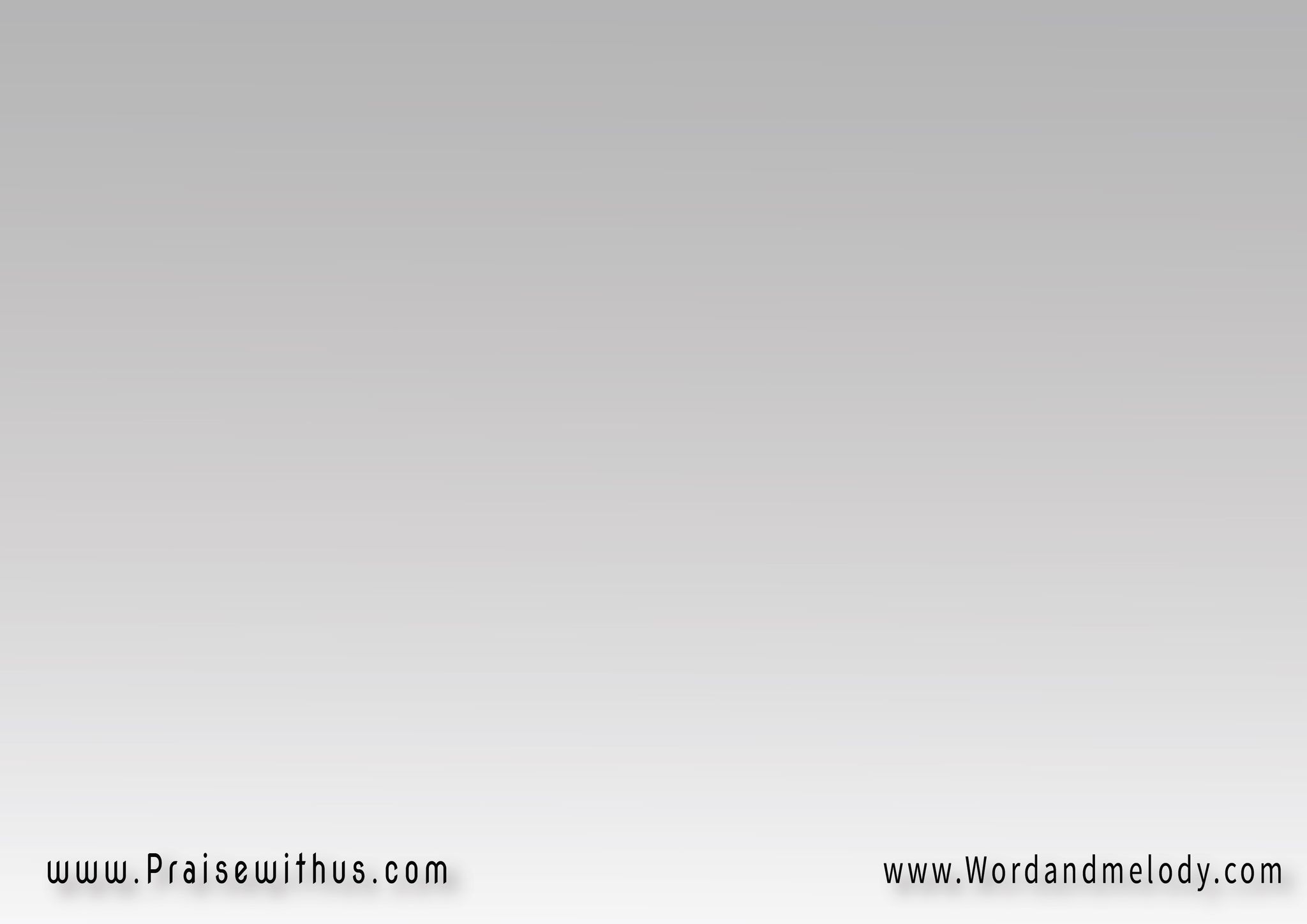 القرار:حلو لي العيشُ معك( سيدي ما أروعك ) 2
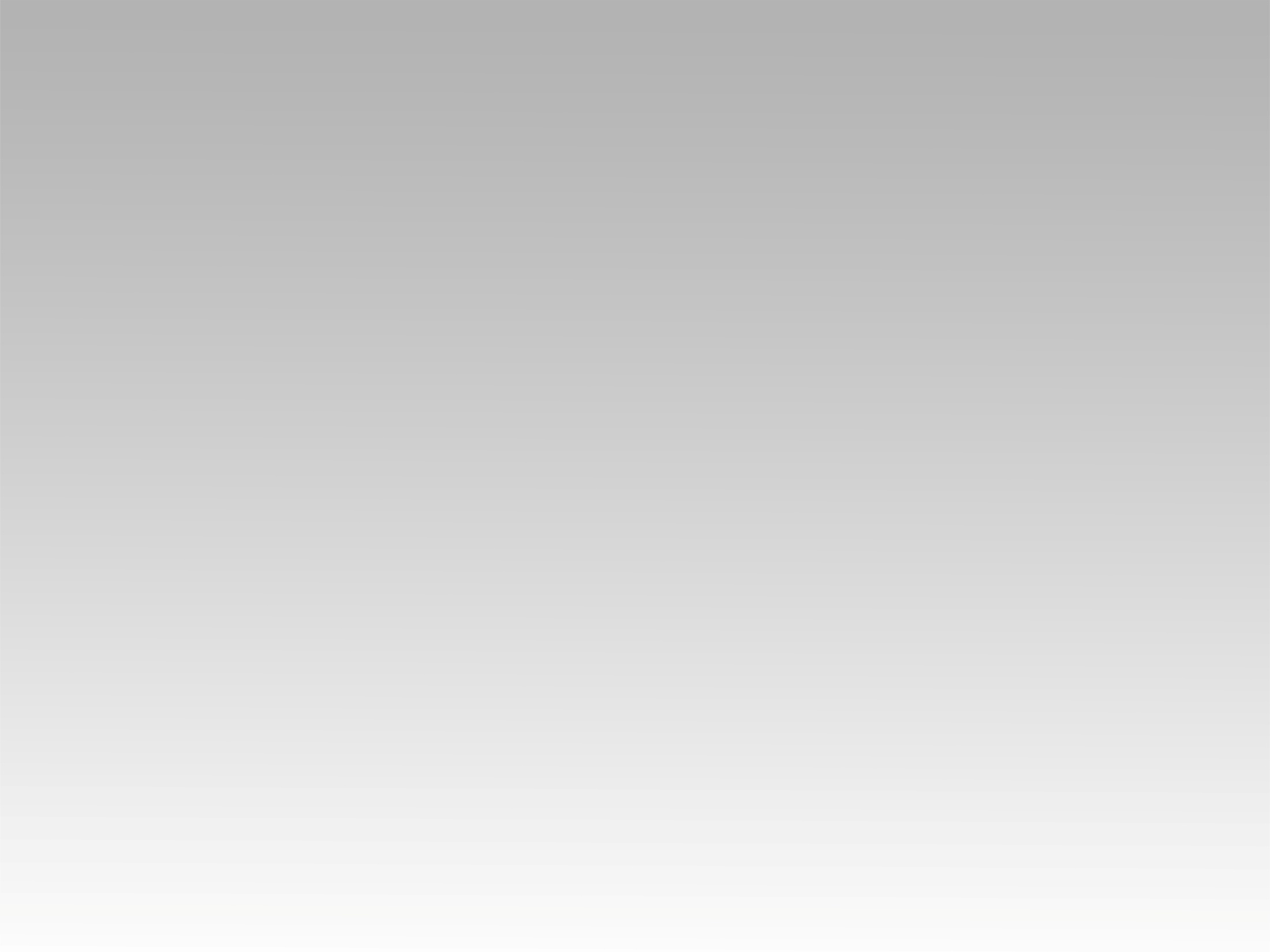 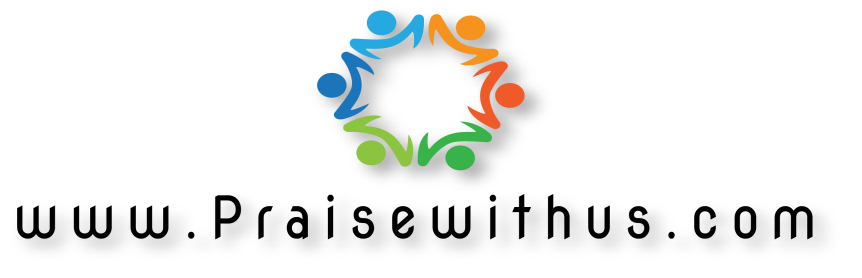